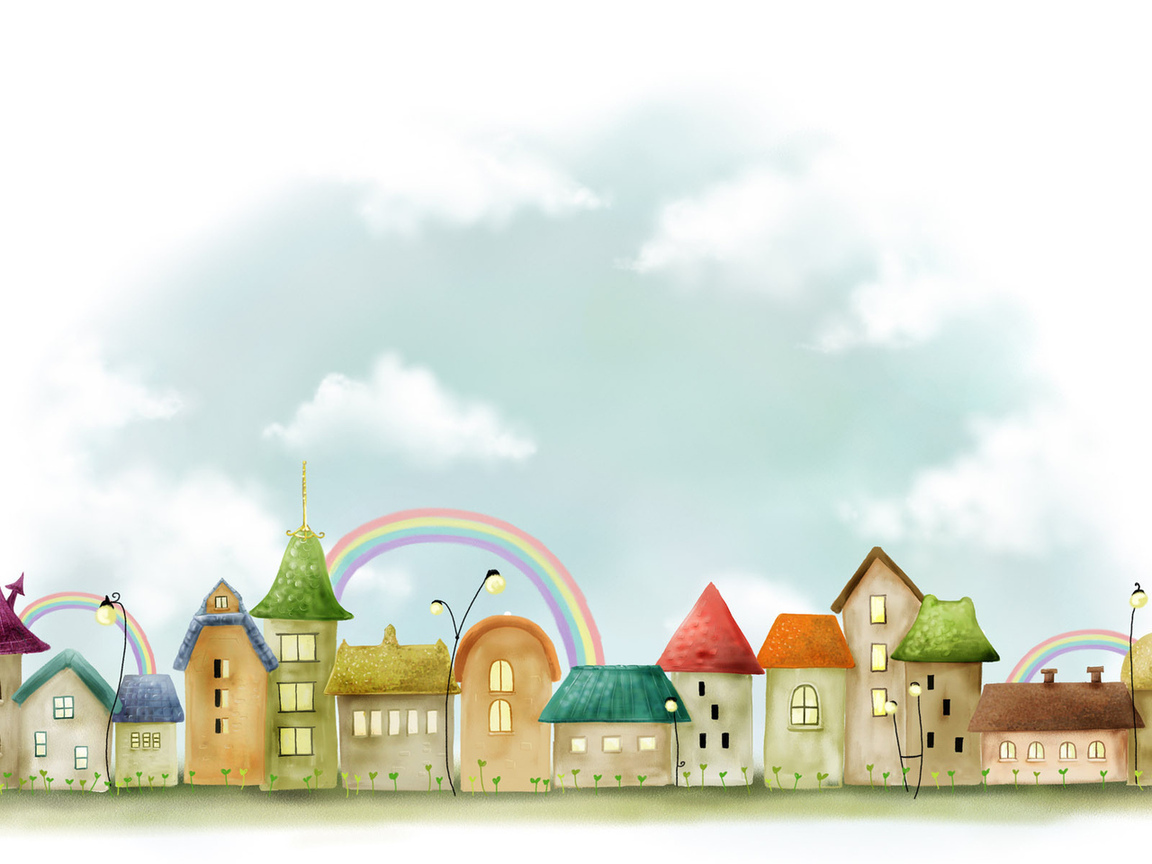 Модель программы внеурочной деятельности
в форме творческой мастерской 
 «Город Мастеров»
для обучающихся 1-4 классов
Автор: 
Миклина Е.П.
учитель начальных классов МАОУ «СОШ № 80» г. Перми
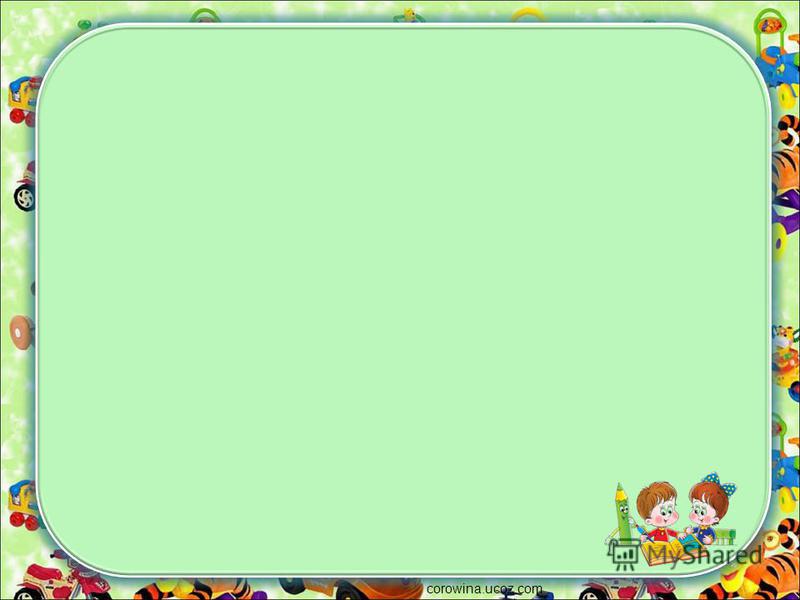 Актуальность и педагогическая целесообразность программы внеурочной
деятельности обусловлена решением рядом проблем: 

В практике учителей начальных классов     профориентационная работа носит, как правило, эпизодический характер.

Недостаточно методических разработок для младших школьников.
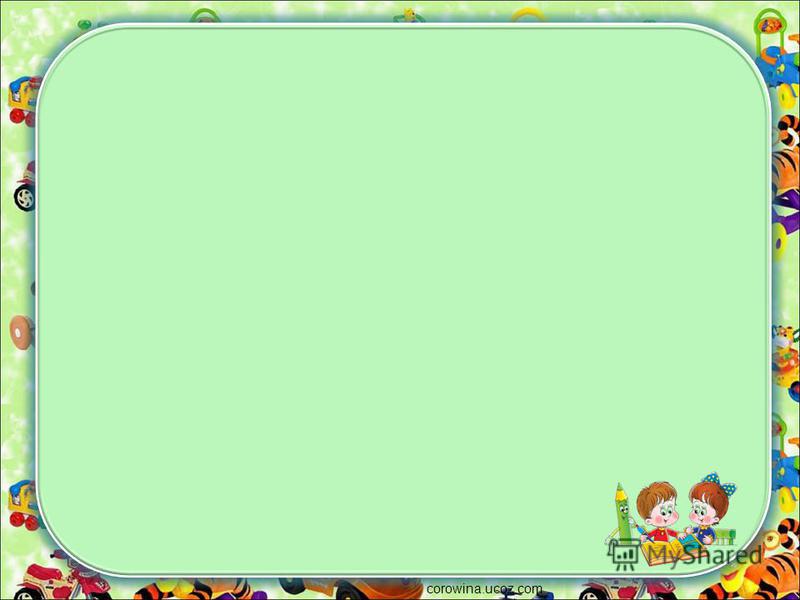 Цель – реализация совместной продуктивной и поисковой     деятельности обучающихся начальных классов и их семей посредством  участия в творческих мастерских представителей разных профессий.
Задачи:
Вовлечь семьи обучающихся в совместную продуктивную  творческую деятельность  младших школьников.
Исследовать профессиограмму  (структуру профессий).
Освоить элементы профессиональных навыков с выходом на продукт.
Представить результаты творческой деятельности в различных формах.
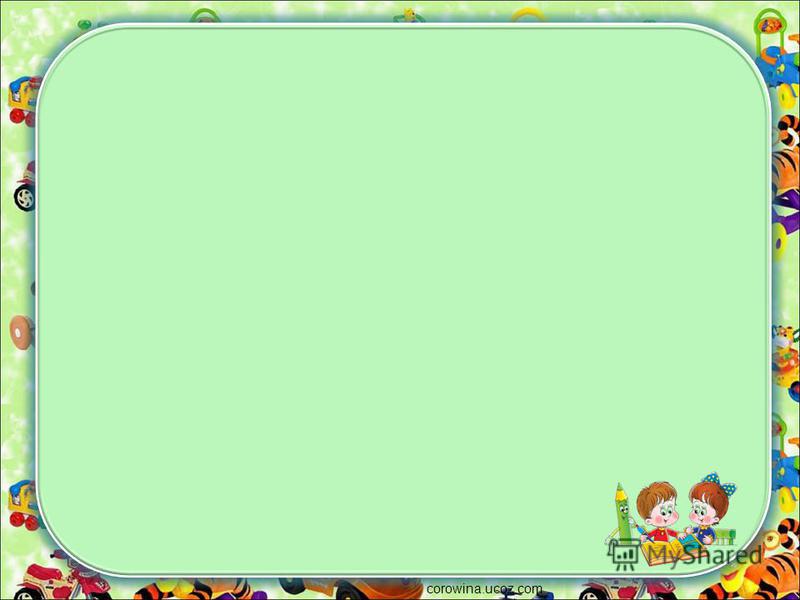 Планируемые  результаты.
Личностные результаты:
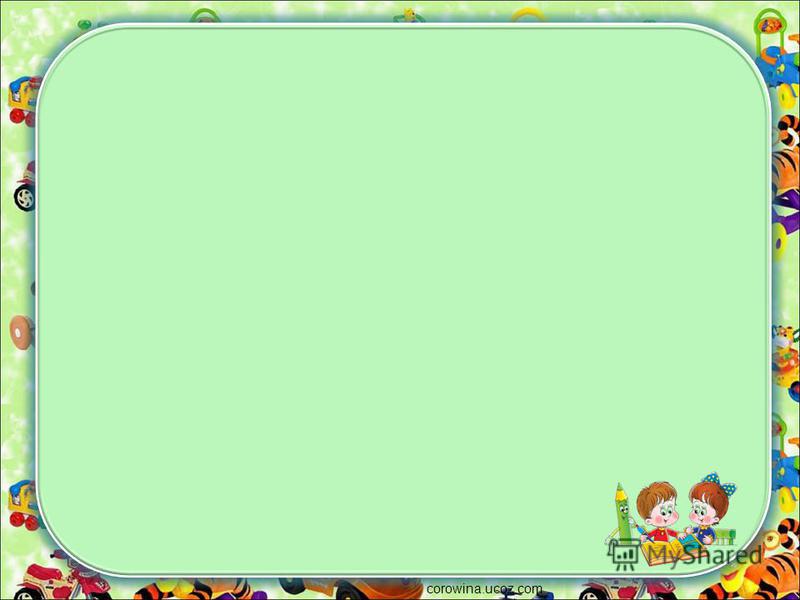 Метапредметные результаты в виде сформированности универсальных учебных действий:
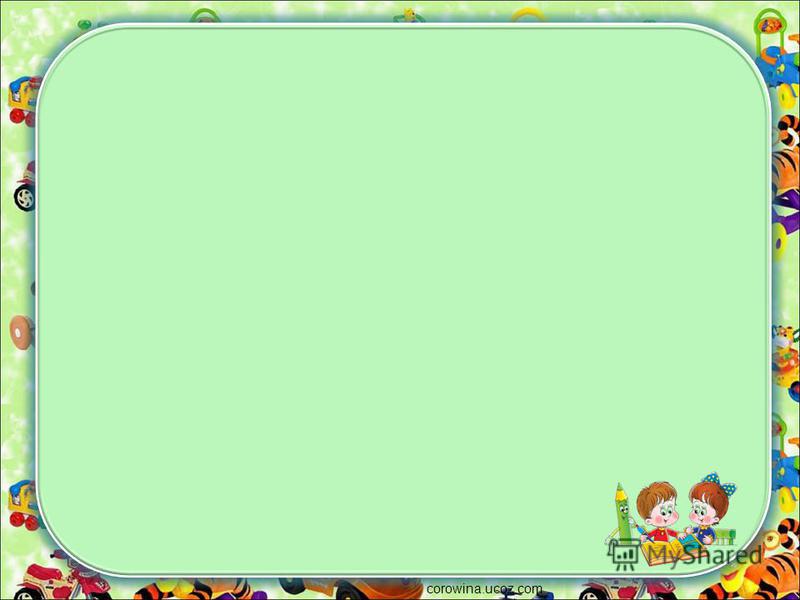 Организационно – содержательная модель
Профессии
будущего
Профессии
прошлого
Сити-фермер,
урбанист – эколог,
космический гид,
консультант по 
здоровой старости.
Знакомые 
профессии
Гончар,
кузнец,
ткач,
кучер.
Парикмахер,
кондитер,
мультипликатор
флорист-дизайнер,
фотограф.
Профессии 
семьи
Почтальон,
воспитатель,
повар,
швея.
4 класс
3 класс
2 класс
1 класс
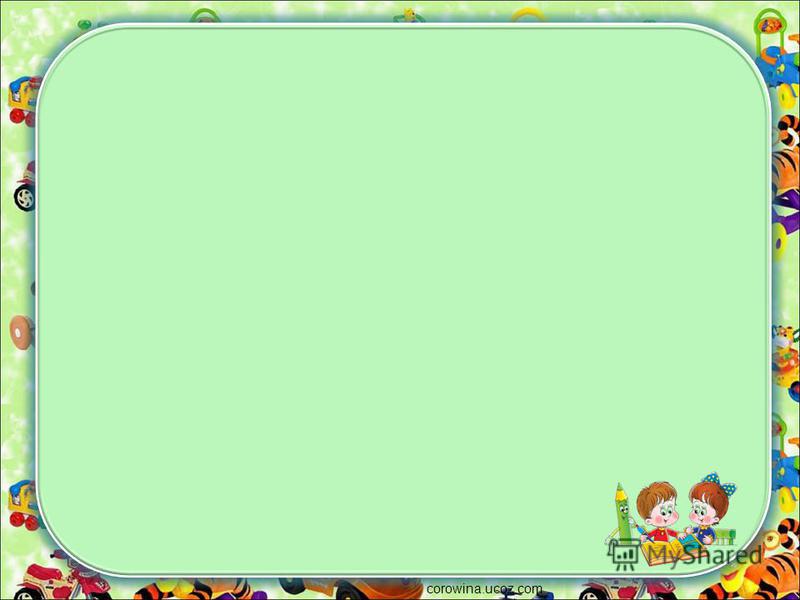 Творческие мастерские 1 класс
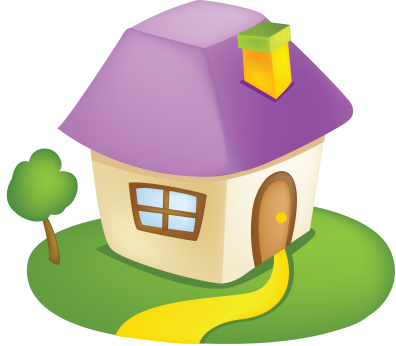 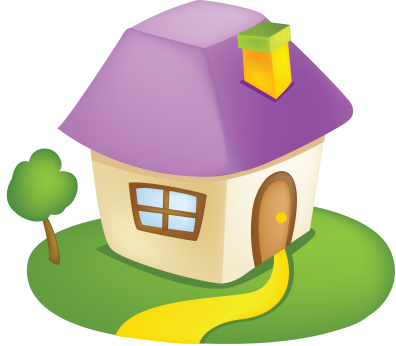 Гончарная
 мастерская
Модная прическа
своими руками.
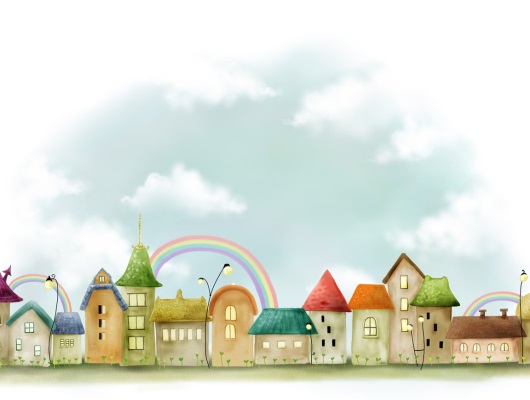 Содержательная модель 
«Профессии семьи»
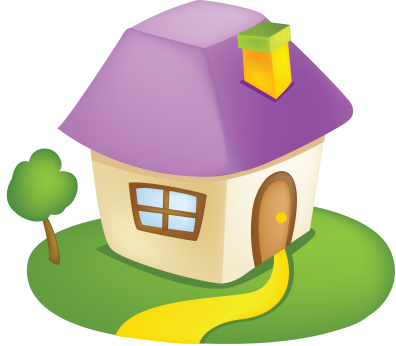 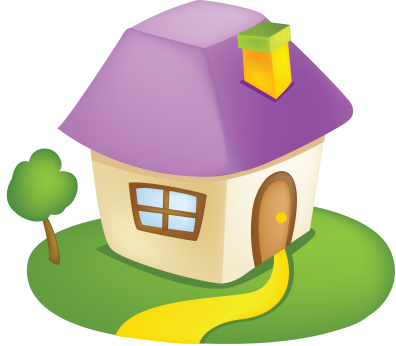 Кондитерская 
«Сладкие
 плюшки»
Мастерская флориста
«Букет для папы»
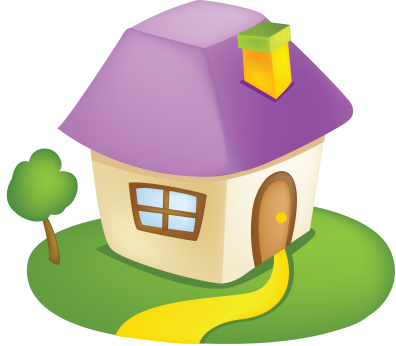 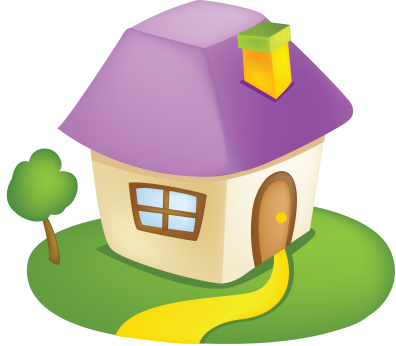 Папины 
помощники
Мастерская 
мультипликации
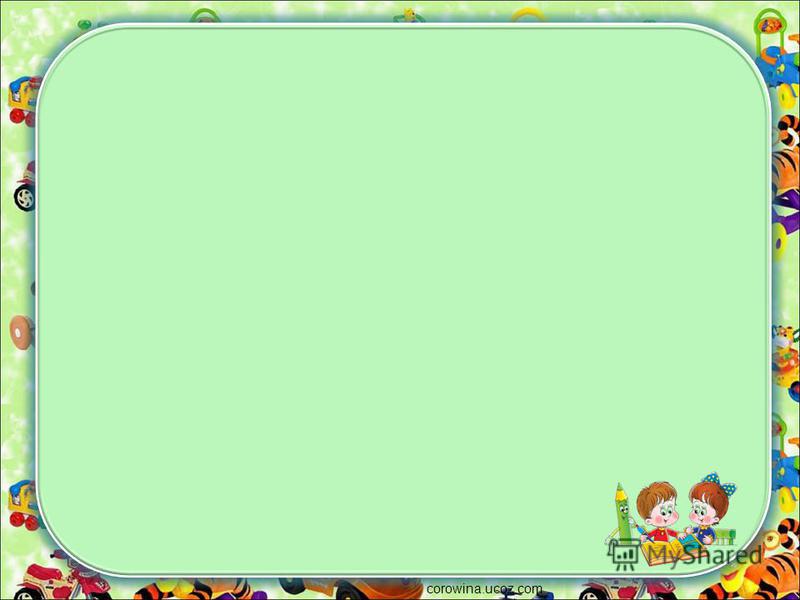 Структура  творческой мастерской
Результат (продукт) творческой деятельности
- лепбук
- фотоколлаж
- буклет
- рисунок
-интеллект-карта
-инфографика
-видеофильм
 -презентация
Изделие 
Продукт деятельности
-доклад
- творческое
выступление
-выставка 
-пост 
- спектакль
Критерии оценивания.
Продуктивность.
 Удовлетворённость организацией
     и результатами детей и взрослых.
3. Наличие новых достижений 
     обучающихся.
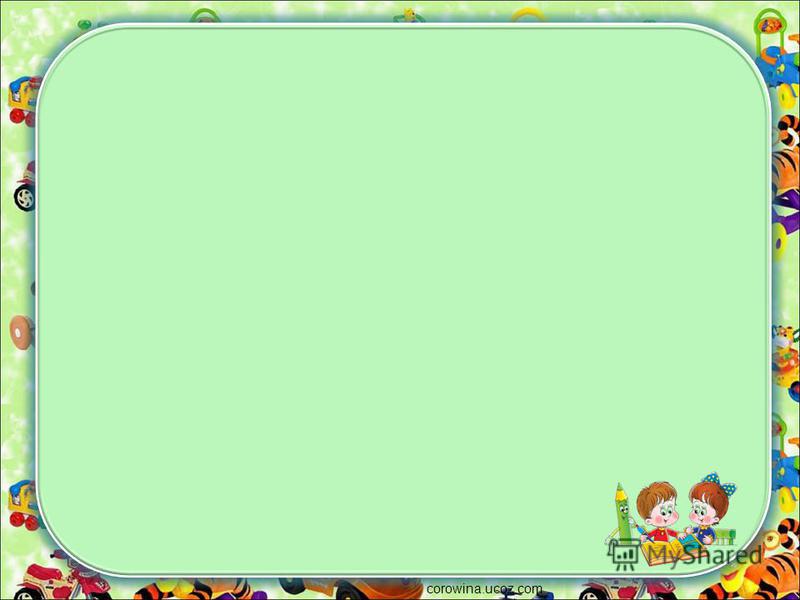 Способы оценивания.
Рефлексивный дневничок «Я- мастер»
Основа - методика незаконченных предложений, основанная на  дополнении и позволяющая самостоятельно конструировать тексты:
- я узнал…;
- я научился делать..;
- у меня получилось..;
- теперь я могу…;
- я понял, что …;
я своей работой я…

  1                2               3                 4              5
У меня ничего не получилось. Нужна помощь.
Справился с трудом, жду помощи.
Старался справиться с заданием самостоятельно.
Я выполнил всю работу самостоятельно. 
У меня получилось сделать продукт самостоятельно.
Признаки инновационного
Характера программы.
Форма реализации – интерактивная образовательная технология творческой мастерской; 
Основывается на накопленном потенциале работы классного руководителя с родителями обучающихся в совместном освоении социокультурной среды города;
Ресурс формирования развивающей среды (основа – теория Л.С. Выготского о зонах ближайшего развития ребенка)
Наличие УМК (программа, модель занятия, рефлексивный дневник, система оценивания)
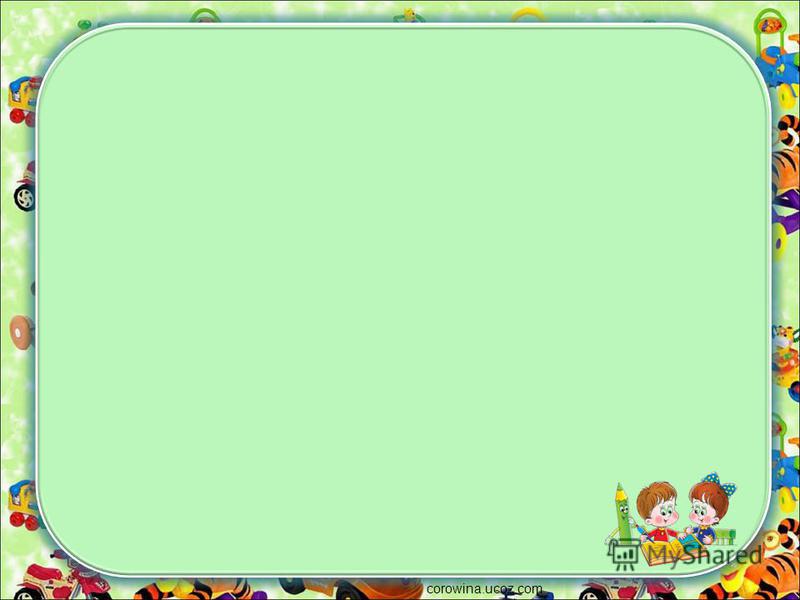 Результаты творческой мастерской
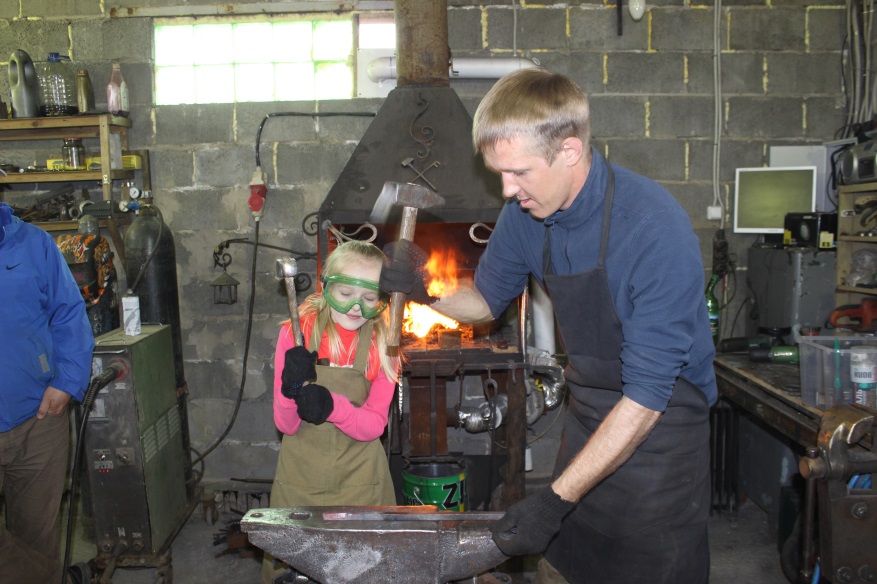 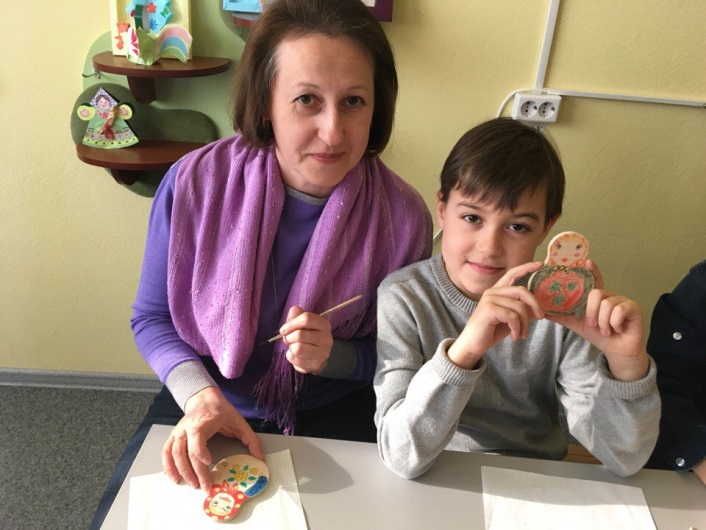 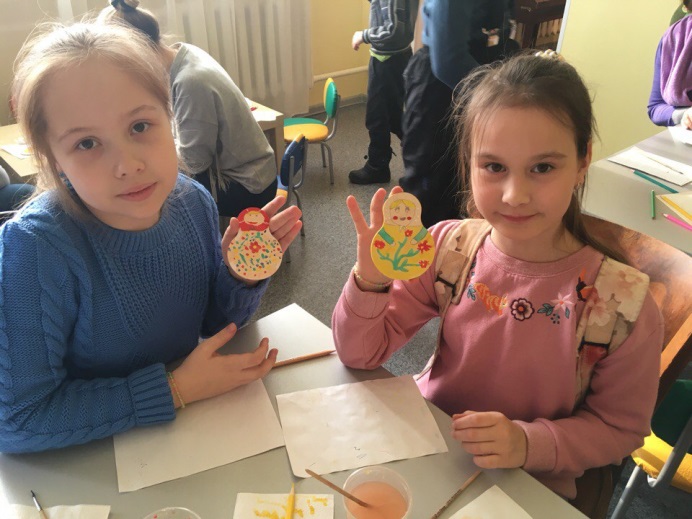 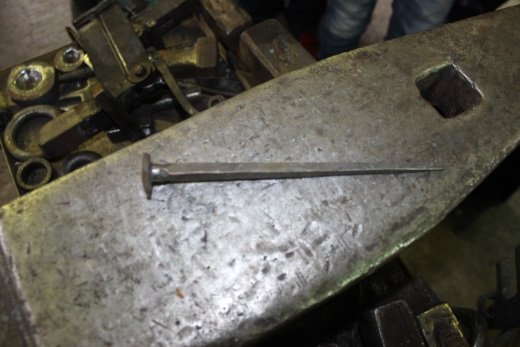 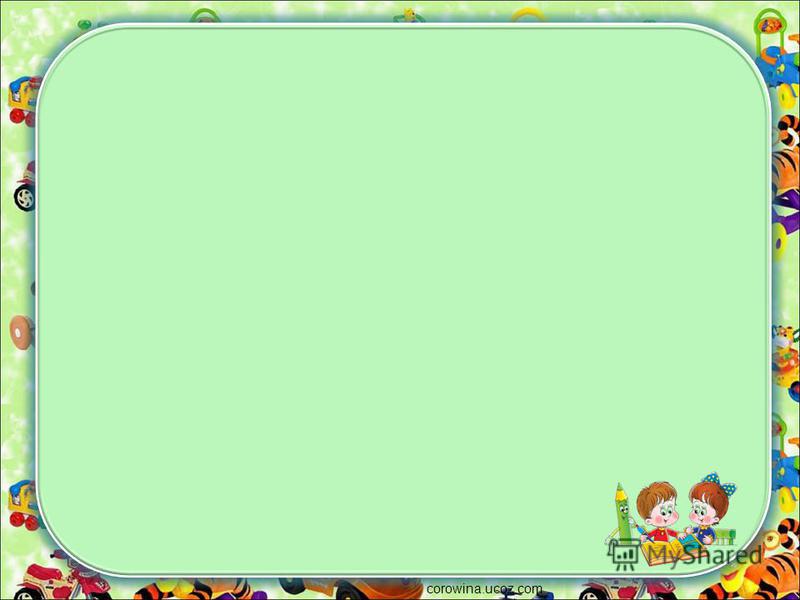 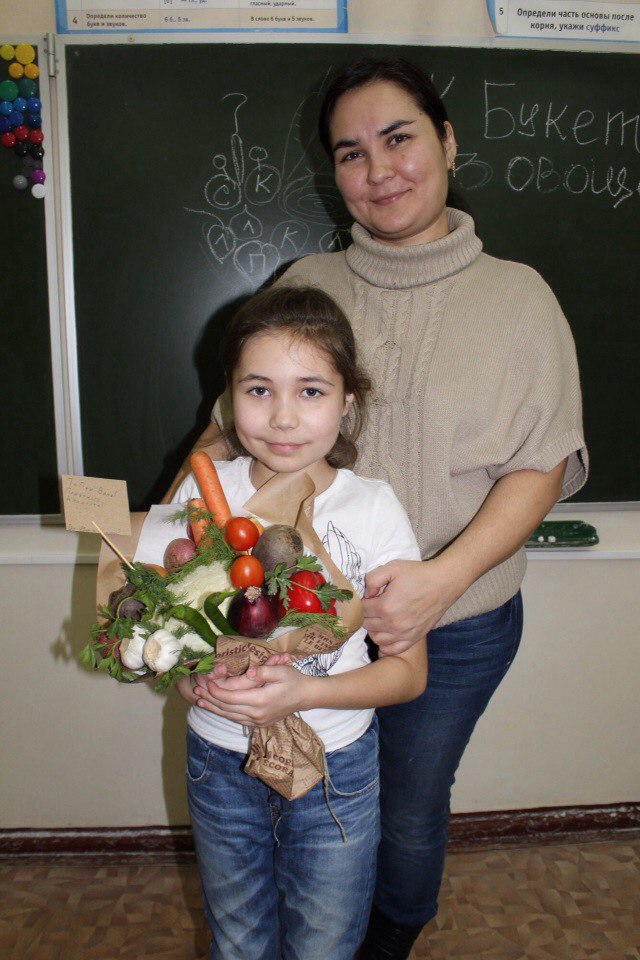 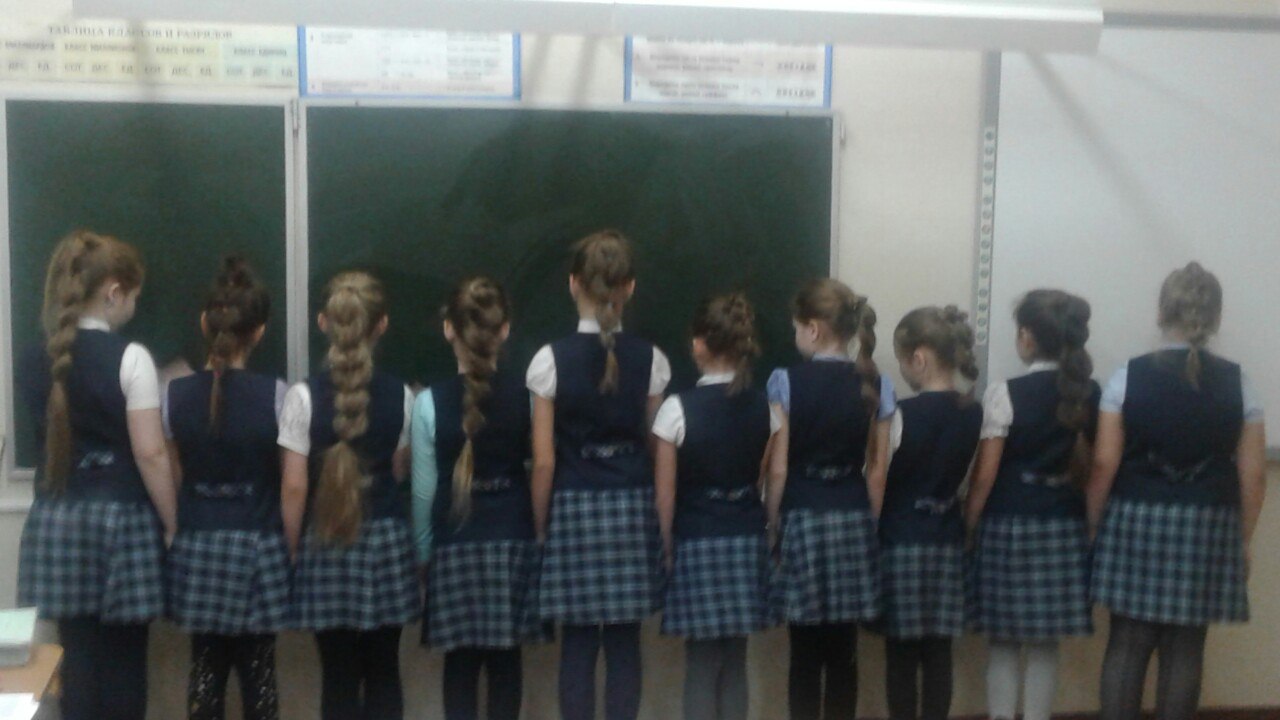 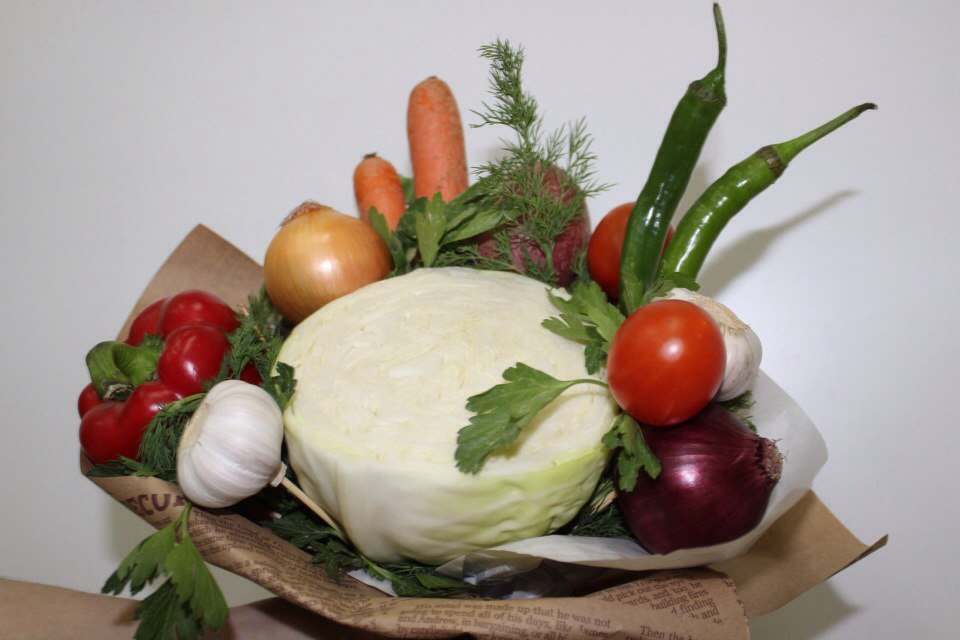 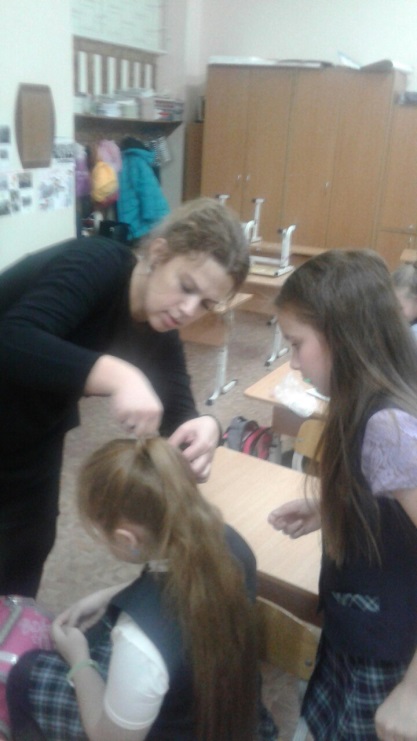 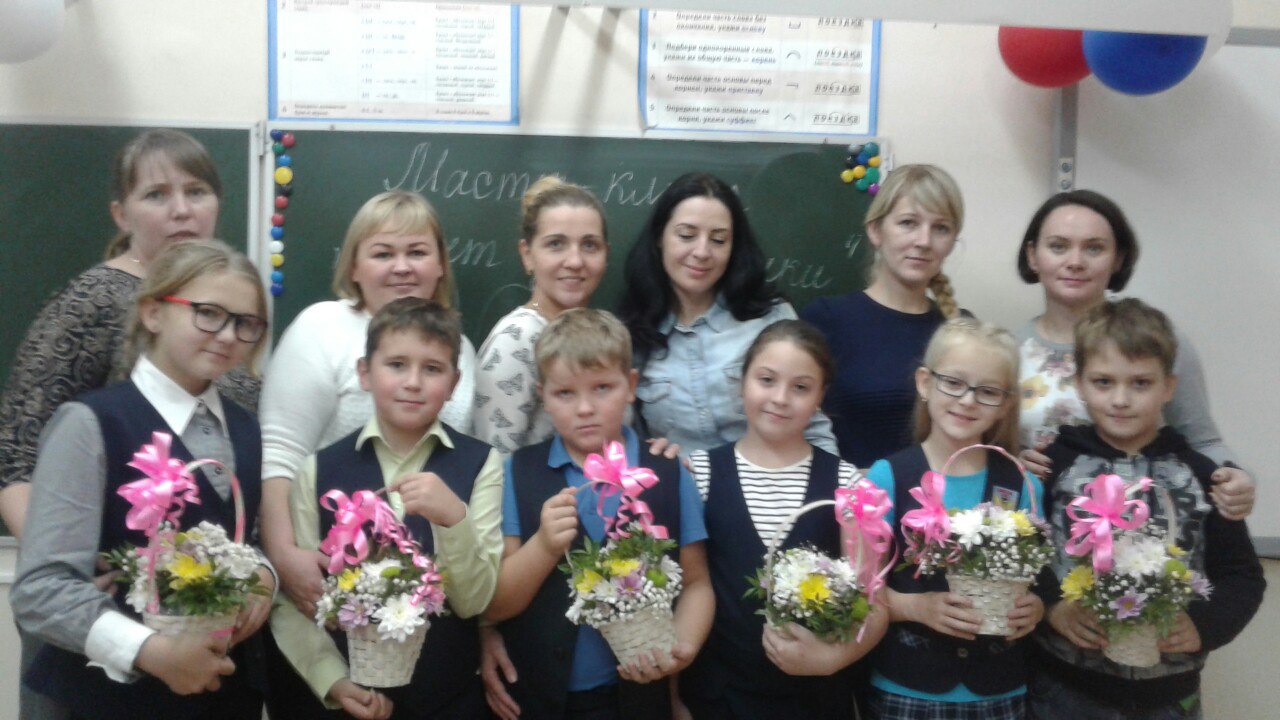 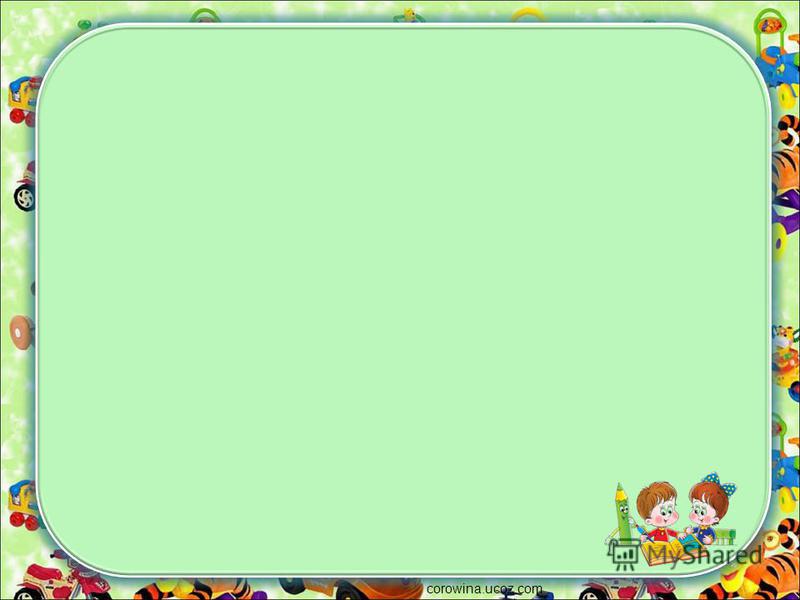 Мультфильм.